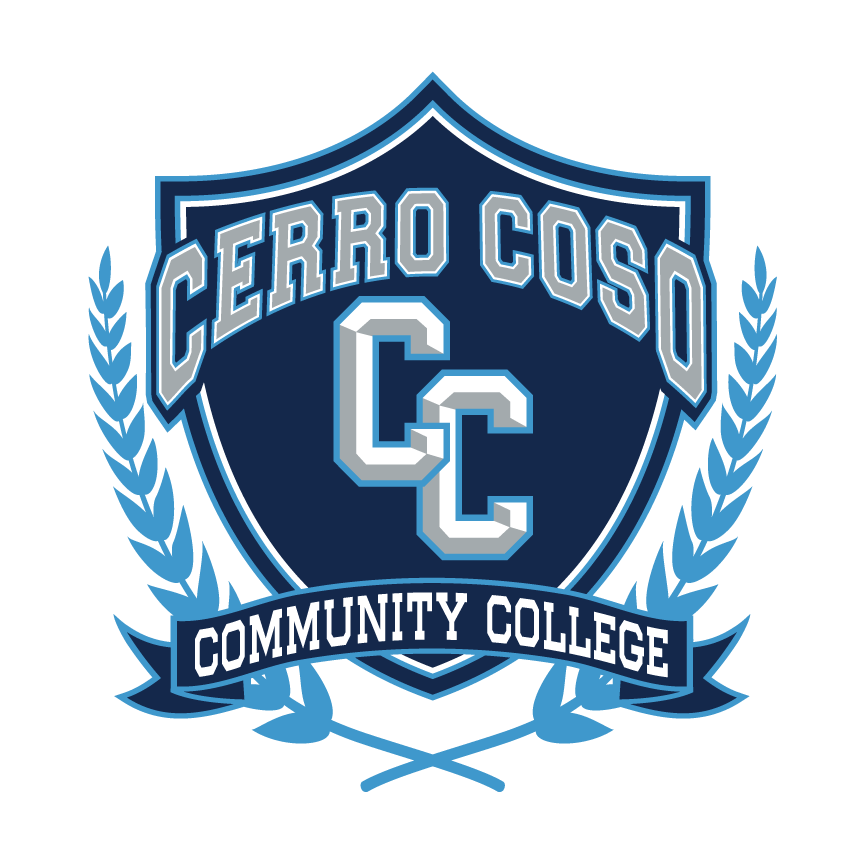 College Council
October 15, 2020
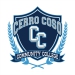 Reporting Committees
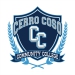 Facilities – Cody Pauxtis
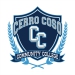 Safety & Security – Kevin King
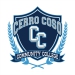 Technology Resource Team (TRT) – Mike Campbell
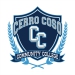 Student Success Support Programs (SSSP) – Heather Ostash
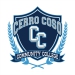 Incarcerated Students Education Program – Peter Fulks
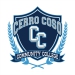 Discussion Items
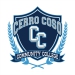 Associated Committees
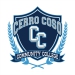 Budget Development – Lisa Couch
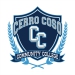 District Wide Budget Development Committee – Lisa Couch
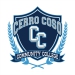 Institutional Effectiveness Committee (IEC) – Corey Marvin
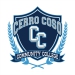 Professional Development Committee – Corey Marvin
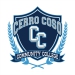 Accreditation – Corey Marvin
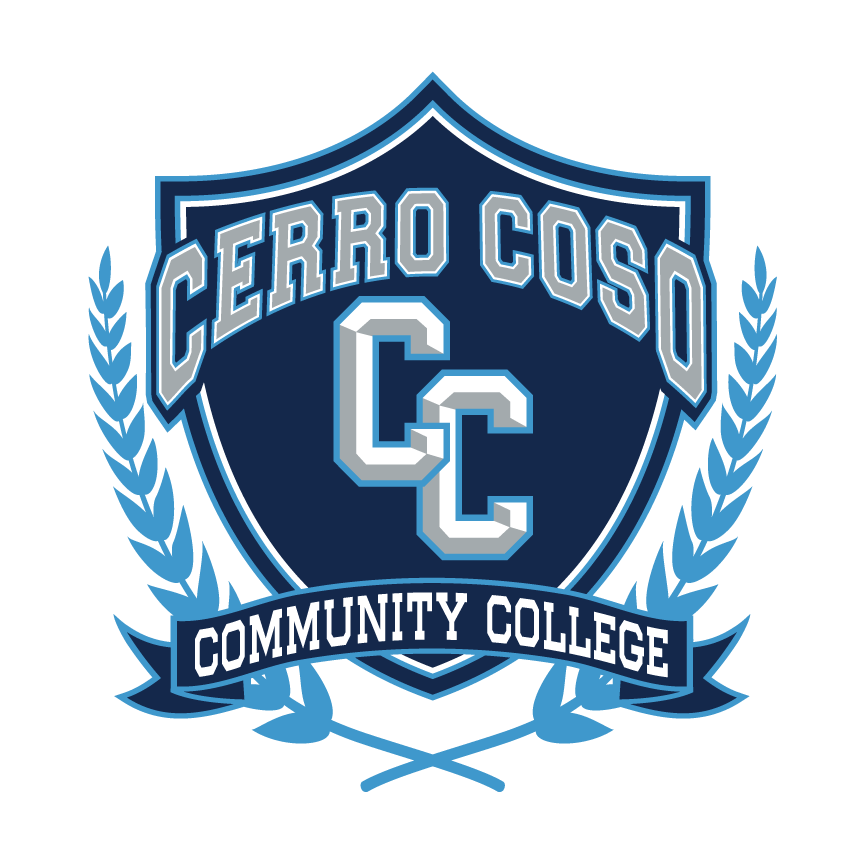 The End